בשורת יוחנן ח: 30 - 36
30 וַיְהִי בְּדַבְּרוֹ זֹאת וַיַּאֲמִינוּ בוֹ רַבִּים׃ 
 31 וַיֹּאמֶר יֵשׁוּעַ אֶל־הַיְּהוּדִים הַמַּאֲמִינִים בּוֹ אִם־תַּעַמְדוּ בִּדְבָרִי בֶּאֱמֶת תַּלְמִידַי אַתֶּם׃ 
 32 וִידַעְתֶּם אֶת־הָאֱמֶת וְהָאֱמֶת תְּשִׂימְכֶם לִבְנֵי חוֹרִין׃
  33 וַיַּעֲנוּ אֹתוֹ זֶרַע אַבְרָהָם אֲנַחְנוּ וּמֵעוֹלָם לֹא־הָיִינוּ לְאִישׁ לַעֲבָדִים אֵיכָה תֹאמַר בְּנֵי חוֹרִין תִּהְיוּ׃
34 וַיַּעַן אֹתָם יֵשׁוּעַ אָמֵן אָמֵן אֲנִי אֹמֵר לָכֶם כָּל־עֹשֶׂה חֵטְא עֶבֶד הַחֵטְא הוּא׃ 
 35 וְהָעֶבֶד לֹא־יִשְׁכֹּן בַּבַּיִת לְעוֹלָם הַבֵּן יִשְׁכֹּן לְעוֹלָם׃ 
 36 לָכֵן אִם־הַבֵּן יַעֲשֶׂה אֶתְכֶם בְּנֵי חוֹרִין חָפְשִׁים בֶּאֱמֶת תִּהְיוּ׃
פסוק: 30
30 וַיְהִי בְּדַבְּרוֹ זֹאת וַיַּאֲמִינוּ בוֹ רַבִּים׃
29 וַאֲשֶׁר שָׁלַח אֹתִי הוּא עִמָּדִי הָאָב לֹא עֲזָבַנִי לְבָדָד כִּי אֶת הַטּוֹב בְּעֵינָיו אֲנִי עֹשֶׂה תָּמִיד׃
24 אִם לֹא תַאֲמִינוּ כִּי אֲנִי הוּא בַּחֲטָאֵיכֶם תָּמוּתוּ׃
הביטוי : " אני הוא " – כינוי שבו האב מכנה את עצמו.
39 רְאוּ עַתָּה, כִּי אֲנִי אֲנִי הוּא, וְאֵין אֱלֹהִים עִמָּדִי אֲנִי אָמִית וַאֲחַיֶּה, מָחַצְתִּי וַאֲנִי אֶרְפָּא, וְאֵין מִיָּדִי מַצִּיל׃ 40 כִּי־אֶשָּׂא אֶל־שָׁמַיִם יָדִי וְאָמַרְתִּי חַי אָנֹכִי לְעֹלָם׃   דברים ל"ב: 39-40
10 אַתֶּם עֵדַי נְאֻם־יְהוָה, וְעַבְדִּי אֲשֶׁר בָּחָרְתִּי לְמַעַן תֵּדְעוּ וְתַאֲמִינוּ לִי וְתָבִינוּ כִּי ־ אֲנִי הוּא, לְפָנַי לֹא נוֹצַר אֵל, וְאַחֲרַי לֹא יִהְיֶה׃ 11 אָנֹכִי אָנֹכִי יְהוָה וְאֵין מִבַּלְעָדַי מוֹשִׁיעַ׃ 12 אָנֹכִי הִגַּדְתִּי וְהוֹשַׁעְתִּי וְהִשְׁמַעְתִּי, וְאֵין בָּכֶם זָר וְאַתֶּם עֵדַי נְאֻם־יְהוָה וַאֲנִי־אֵל׃ 13 גַּם־מִיּוֹם אֲנִי הוּא, וְאֵין מִיָּדִי מַצִּיל אֶפְעַל וּמִי יְשִׁיבֶנָּה:  ישעיהו מ"ג: 10 - 13
וַיּוֹסֶף עוֹד הַכֹּהֵן הַגָּדוֹל לִשְׁאֹל אֹתוֹ וַיֹּאמֶר אֵלָיו הַאַתָּה הוּא הַמָּשִׁיחַ בֶּן־הַמְבֹרָךְ׃ 62 וַיֹּאמֶר יֵשׁוּעַ אֲנִי הוּא וְאַתֶּם תִּרְאוּ אֶת־בֶּן־הָאָדָם יוֹשֵׁב לִימִין הַגְּבוּרָה וּבָא עִם־עַנֲנֵי הַשָּׁמָיִם׃ 63 וַיִּקְרַע הַכֹּהֵן הַגָּדוֹל אֶת בְּגָדָיו וַיֹּאמַר מַה־לָּנוּ עוֹד לְבַקֵּשׁ עֵדִים׃ 64 הִנֵּה שְׁמַעְתֶּם אֶת־הַגִּדּוּף מַה־דַּעְתְּכֶם וַיַּרְשִׁיעֻהוּ כֻלָּם כִּי־חַיַּב מִיתָה הוּא׃                  מרקוס י"ד : 64 - 61
פסוק: 31
31 וַיֹּאמֶר יֵשׁוּעַ אֶל הַיְּהוּדִים הַמַּאֲמִינִים בּוֹ
אִם תַּעַמְדוּ בִּדְבָרִי בֶּאֱמֶת תַּלְמִידַי אַתֶּם׃
19 לְכוּ וַעֲשֹוּ לְתַלְמִידִים אֶת־כָּל־הַגּוֹיִם וּטְבַלְתֶּם אֹתָם לְשֵׁם־הָאָב וְהַבֵּן וְרוּחַ הַקֹּדֶשׁ׃  20 וְלִמַּדְתֶּם אֹתָם לִשְׁמֹר אֶת־כָּל־אֲשֶׁר צִוִּיתִי אֶתְכֶם             מתי כ"ח:  19 - 20
21 לֹא כָּל־הָאֹמֵר לִי אֲדֹנִי אֲדֹנִי יָבוֹא אֶל מַלְכוּת הַשָּׁמָיִם כִּי אִם־הָעֹשֶׂה רְצוֹן אָבִי שֶׁבַּשָּׁמָיִם׃    מתי ז: 21
6 אִישׁ אֲשֶׁר לֹא יַעֲמֹד בִּי יֻשְׁלַךְ כַּשָּׂרִיג הַחוּצָה וְיִיבָשׁ וְיִלְקְטוּם וְיַשְׁלִיכוּם אֶל־תּוֹךְ הָאֵשׁ וְהָיָה לְבָעֵר׃    ב.יוחנן ט"ו : 6
6 הָאֹמֵר כִּי בוֹ יַעֲמֹד עָלָיו לְהִתְהַלֵּךְ בַּדֶּרֶךְ אֲשֶׁר גַּם־הוּא הָלָךְ׃   ר.ליוחנן ב: 6
פסוק: 32
32 וִידַעְתֶּם אֶת הָאֱמֶת
27 וְאַתֶּם הַמִּשְׁחָה אֲשֶׁר קִבַּלְתֶּם מֵאִתּוֹ עֹמֶדֶת בָּכֶם וְלֹא תִצְטָרֲכוּ לְאִישׁ שֶׁיְּלַמֵּד אֶתְכֶם כִּי אִם־כַּאֲשֶׁר תְּלַמֶּדְכֶם הַמִּשְׁחָה לְכָל־דָּבָר הוּא הָאֱמֶת וְלֹא שֶׁקֶר וְכַאֲשֶׁר לִמְּדָה אֶתְכֶם כֵּן תַּעַמְדוּ בוֹ: ר.ליוחנן ב: 27
וְהָאֱמֶת תְּשִׂימְכֶם לִבְנֵי חוֹרִין׃
פסוק: 33
33 וַיַּעֲנוּ אֹתוֹ זֶרַע אַבְרָהָם אֲנַחְנוּ וּמֵעוֹלָם לֹא הָיִינוּ לְאִישׁ לַעֲבָדִים אֵיכָה תֹאמַר בְּנֵי חוֹרִין תִּהְיו:
פסוק: 34
34 וַיַּעַן אֹתָם יֵשׁוּעַ אָמֵן אָמֵן אֲנִי אֹמֵר לָכֶם כָּל־עֹשֶׂה חֵטְא עֶבֶד הַחֵטְא הוּא:
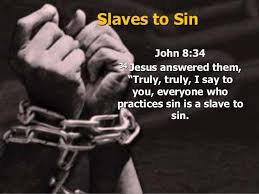 פסוק: 35
וְהָעֶבֶד לֹא־יִשְׁכֹּן בַּבַּיִת לְעוֹלָם הַבֵּן יִשְׁכֹּן לְעוֹלָם׃
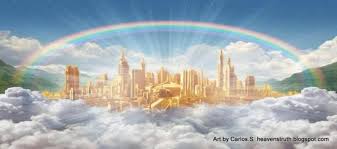 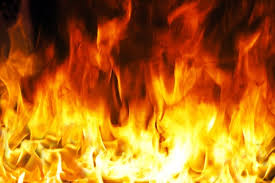 מה מאפיין את בני אלוהים
כִּי־כֹל אֲשֶׁר רוּחַ אֱלֹהִים יְנַהֲגֵם                  בְּנֵי אֱלֹהִים הֵמָּה׃   רומיים ח: 14
כִּי מִי שֶׁאֵין־בּוֹ רוּחַ הַמָּשִׁיחַ אֵינֶנּוּ שֶׁלּוֹ׃ רומיים ח: 9
וְאִם־בָּנִים אֲנַחְנוּ גַּם־יֹרְשִׁים נִהְיֶה יֹרְשֵׁי אֱלֹהִים וְחַבְרֵי הַמָּשִׁיחַ בִּירֻשָּׁה אִם־אָמְנָם נִתְעַנֶּה אִתּוֹ לְמַעַן גַּם־אִתּוֹ נְכֻבָּד: רומיים ח: 17
פסוק: 36
36 לָכֵן אִם־הַבֵּן יַעֲשֶׂה אֶתְכֶם בְּנֵי חוֹרִין חָפְשִׁים בֶּאֱמֶת תִּהְיוּ׃
האדון שיחרר אותנו מ – 2 דברים:
מעבדות החטא
מקללת החטא
השחרור מהעבדות לחטא
רוח הקדש שניתן לנו בעקבות האמונה באדון נותן את היכולת להתמודד עם החטא ולנצח אותו.
כִּי אִם־תִּחְיוּ לְפִי הַבָּשָׂר מוֹת תְּמֻתוּן וְאִם־עַל־יְדֵי הָרוּחַ תְּמוֹתְתוּ אֶת־מַעַלְלֵי הַבָּשָׂר חָיֹה תִחְיוּ׃   רומיים ח: 13
24 וַאֲשֶׁר הֵם לַמָּשִׁיחַ צָלְבוּ אֶת־בְּשָׂרָם עִם־כָּל־תְּשׁוּקֹתָיו וְתַאֲוֺתָיו׃ גלטיים ה: 24
14 וְאָנֹכִי חָלִילָה לִּי מֵהִתְהַלֵּל זוּלָתִי בִּצְלָב אֲדֹנֵינוּ יֵשׁוּעַ הַמָּשִׁיחַ אֲשֶׁר־בּוֹ הָעוֹלָם נִצְלַב־לִי וַאֲנִי נִצְלָב לָעוֹלָם׃  גלטיים ו : 14
האדון שיחרר אותנו מקללת  החטא
10 כִּי בְנֵי מַעֲשֵׂי הַתּוֹרָה תַּחַת הַקְּלָלָה הֵמָּה שֶׁנֶּאֱמַר אָרוּר אֲשֶׁר לֹא־יָקִים אֶת־כָּל־הַדְּבָרִים הַכְּתוּבִים בְּסֵפֶר הַתּוֹרָה לַעֲשׂוֹת אוֹתָם׃   גלטיים ג : 10
13 הַמָּשִׁיחַ פָּדָנוּ מִקִּלְלַת הַתּוֹרָה בִּהְיוֹתוֹ לִקְלָלָה בַּעֲדֵנוּ  גלטיים ג: 13
תוצאות השיחרור
עַל־כֵּן אֵין־אַשְׁמָה בָאֵלֶּה אֲשֶׁר הֵם בַּמָּשִׁיחַ יֵשׁוּעַ הַמִּתְהַלְּכִים בְּלֹא כַבָּשָׂר כִּי אִם לְפִי הָרוּחַ׃ רומיים ח: 1
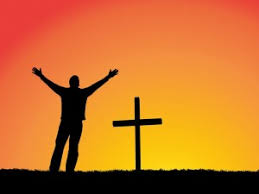 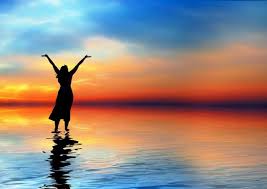 כִּי לֹא קִבַּלְתֶּם רוּחַ עַבְדוּת לָשׁוּב לִירֹא כִּי אִם־קִבַּלְתֶּם רוּחַ מִשְׁפַּט בָּנִים אֲשֶׁר בּוֹ קֹרְאִים אֲנַחְנוּ אַבָּא אָבִינוּ׃  16 וְהָרוּחַ הַהוּא מֵעִיד בְּרוּחֵנוּ כִּי בְנֵי אֱלֹהִים אֲנַחְנוּ׃ רומיים ח:15-16
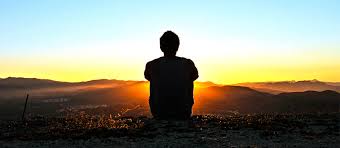